怀铁一中2018级高三年级二轮备考策略
李 敏 轩
☆
☆
☆☆
☆
☆☆
☆
☆
☆
☆☆
三轮次各有侧重，但不要过于拘泥
每个人基础不同，目标应相应调整
1、二轮复习基本目标
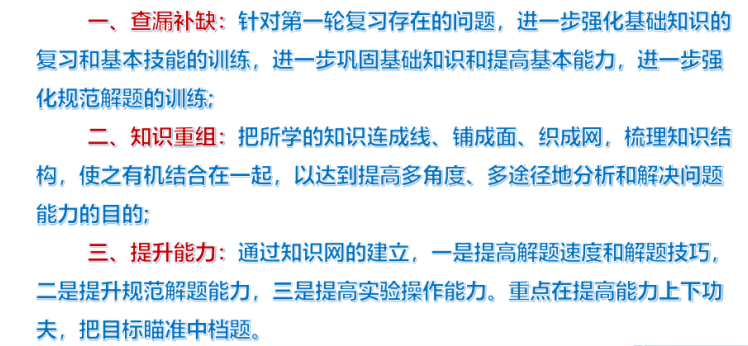 2、二轮复习总体期望
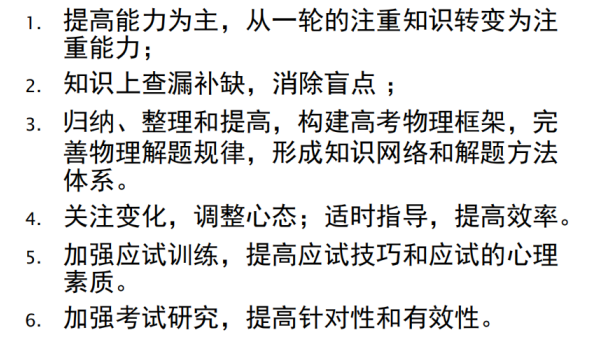 3、二轮复习存在问题
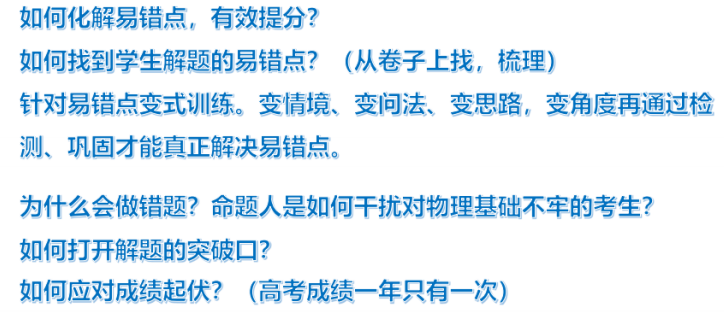 4、二轮复习时间及课时
2021年3月1月开始至2021年4月24日左右结束；
5、二轮复习基本策略（讨论）
(1)复习资料
                  《创新设计二轮专题复习》
                                          及《高效作业手册》
(2)合理资源整合突破专题
设置专题，知识体系化
(3)精编、精选试题，培养应考技巧
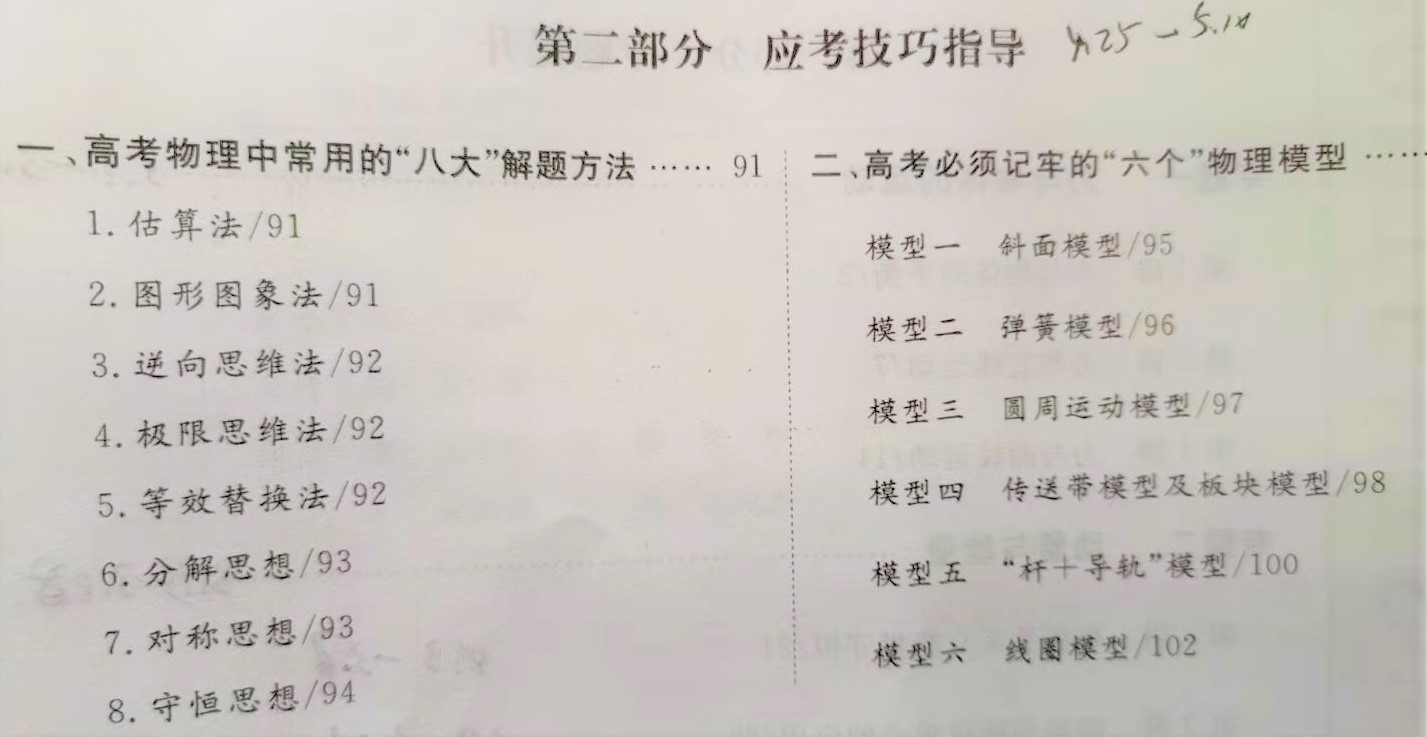 (4)狠抓规范培养良好习惯
【1】实验题解答的规范
①实验作图题解答的规范
a.要用工具作图
b.要用规范符号
c.要求连线到位
②读数题解答的规范
a.有效数字是关键
b.读数范围有讲究
③开放性题解答的规范
多找主流，少找非主流
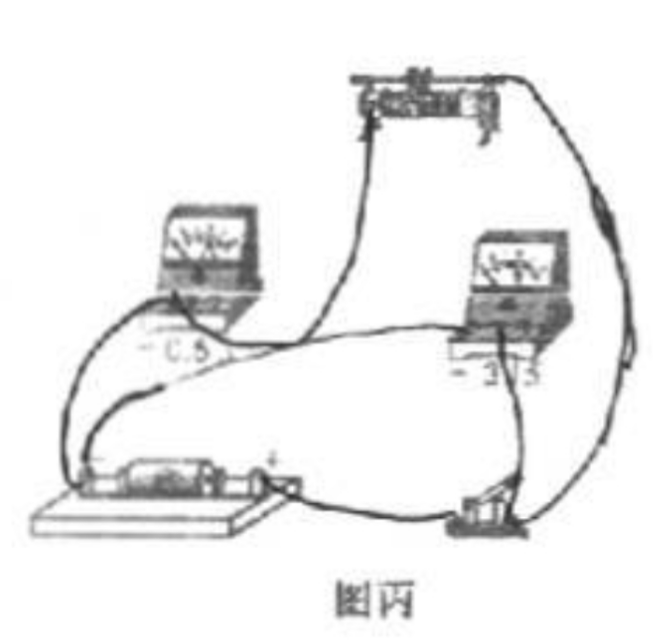 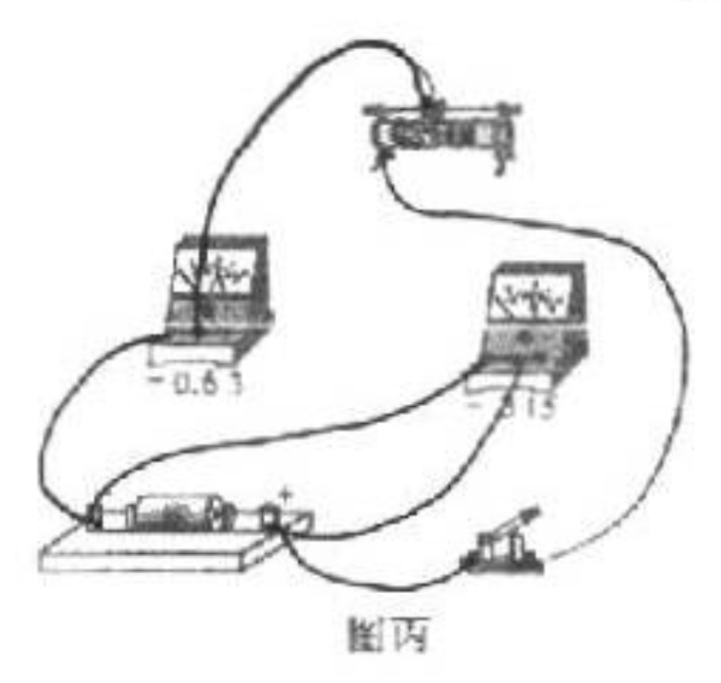 【2】论述、计算题解答的规范
A. 计算题要有必要的文字说明，设定符合“习惯”的字母表示题干未设定的物理量。B. 题中用到的公式、定理、定律要说明根据；题解要像“诗” 一样分行写出，方程单列一行。C.说理要充分，层次要清楚、逻辑要严谨，语言要规范，文字要简洁。D. 解题过程中物理方面要详尽，数学方面要简略。E. 要说明题中的一些隐含条件和解题结果中的正负号的物理意义。F. 必要时要对解题结果进行讨论 (题目要求、出现多个解、出现负值等)G.文字运算在前，数值运算在后。
“写出必要的方程式”——要写原始式！
①要用字母表达的方程， 不要掺有数字的方程．
     例如，要写“F一f＝ma”，  不要写成“6.0一f＝2.0a” ②要原始方程， 不要变形后的方程， 不要方程套方程。
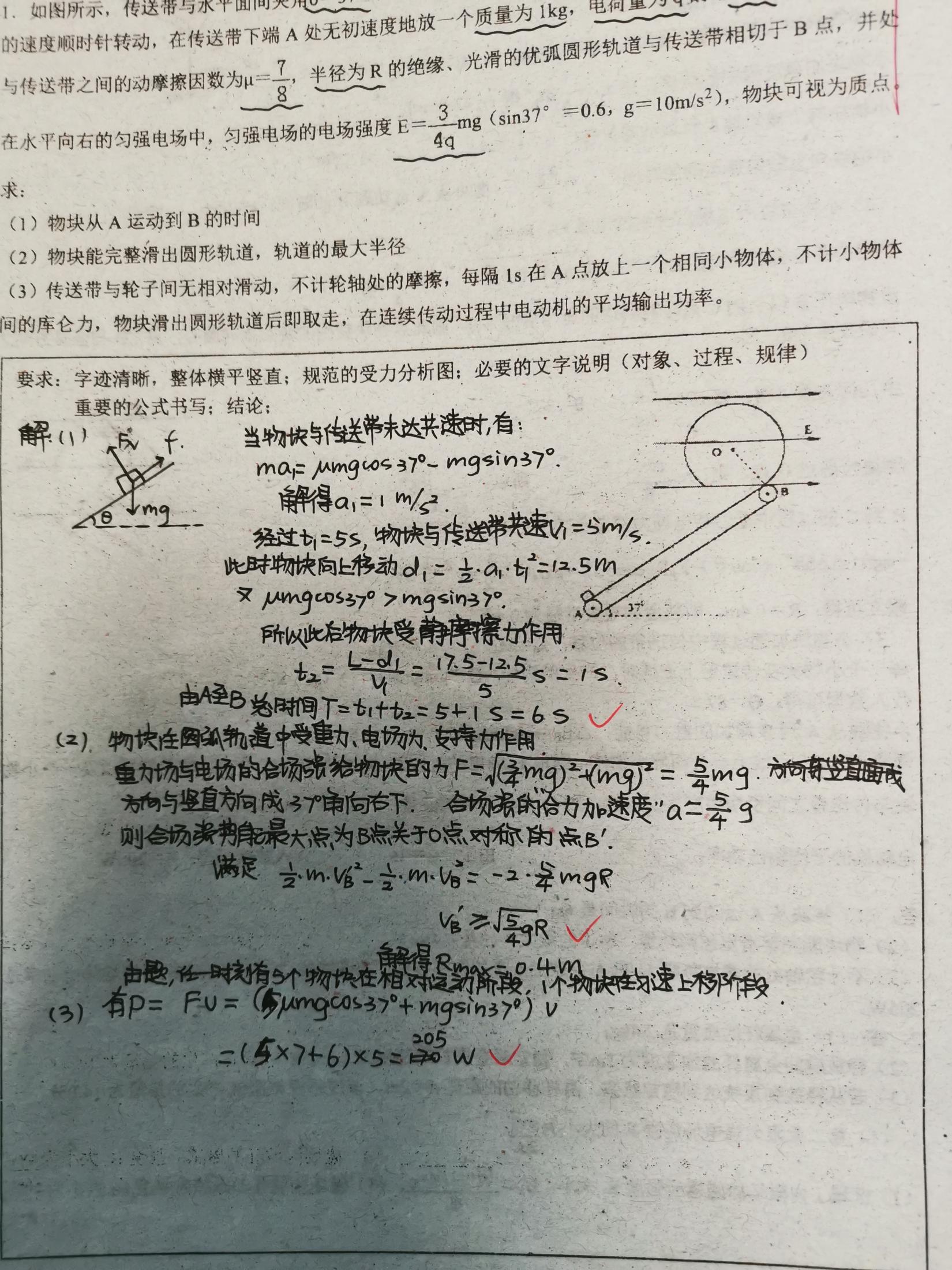 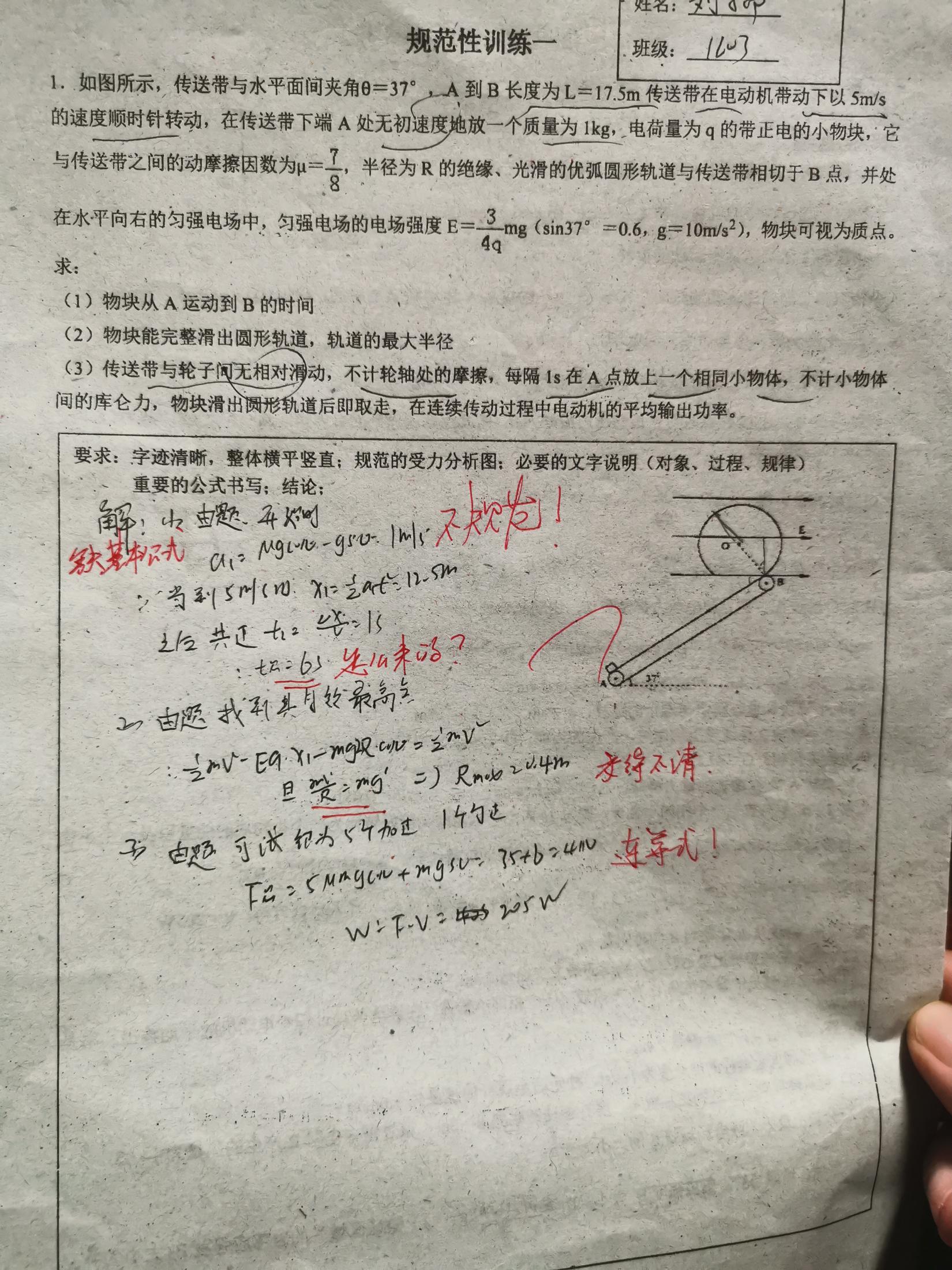 （5）辅助措施
1.限时进行小题训练（每周日），提高学生高强度下的分析  与计算能力
2.充分利用周五、周日的物理测考进行数据，讨论下一星期
的补充知识及复习重点
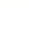 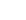